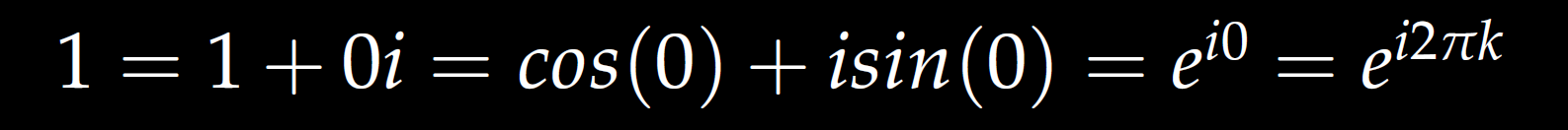 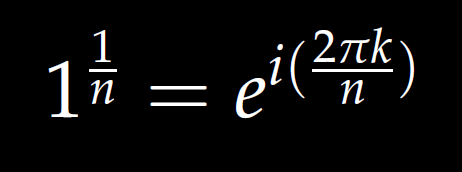 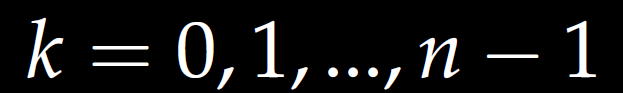 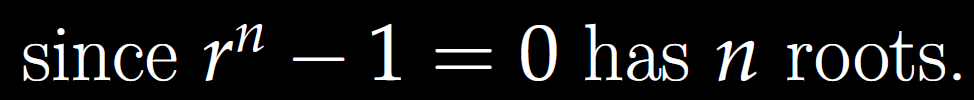 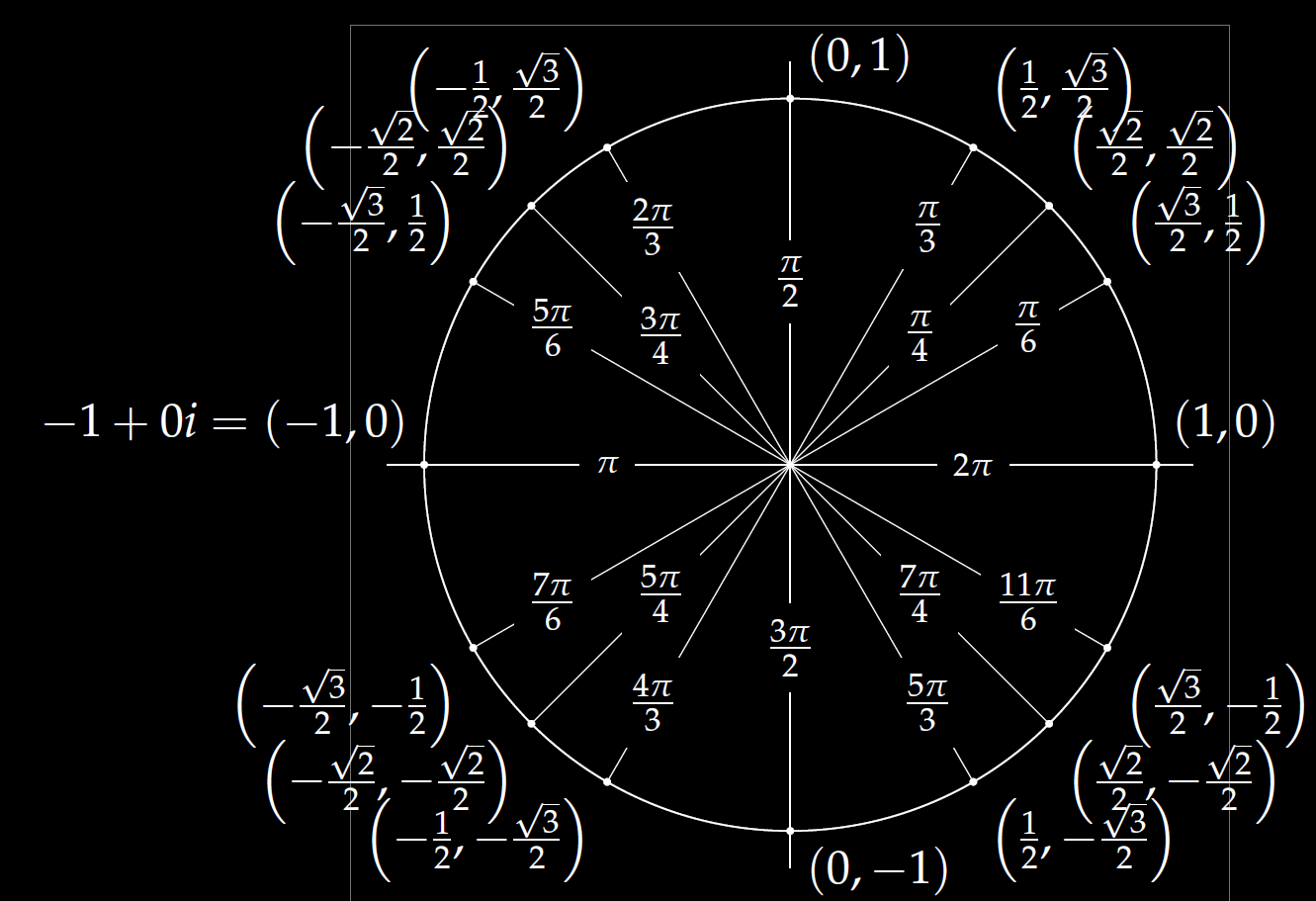 Roots of unity
rn = 1
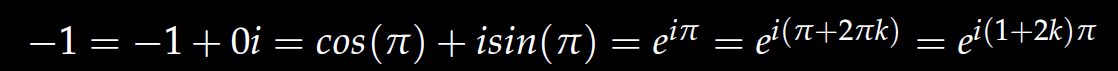 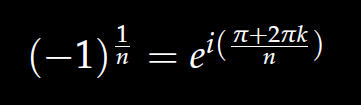 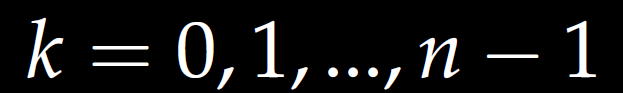 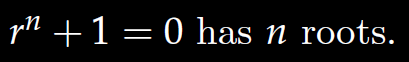 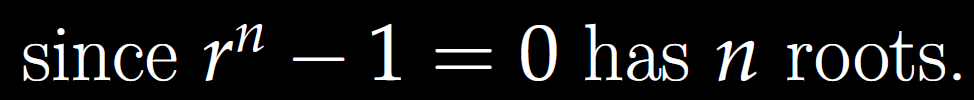 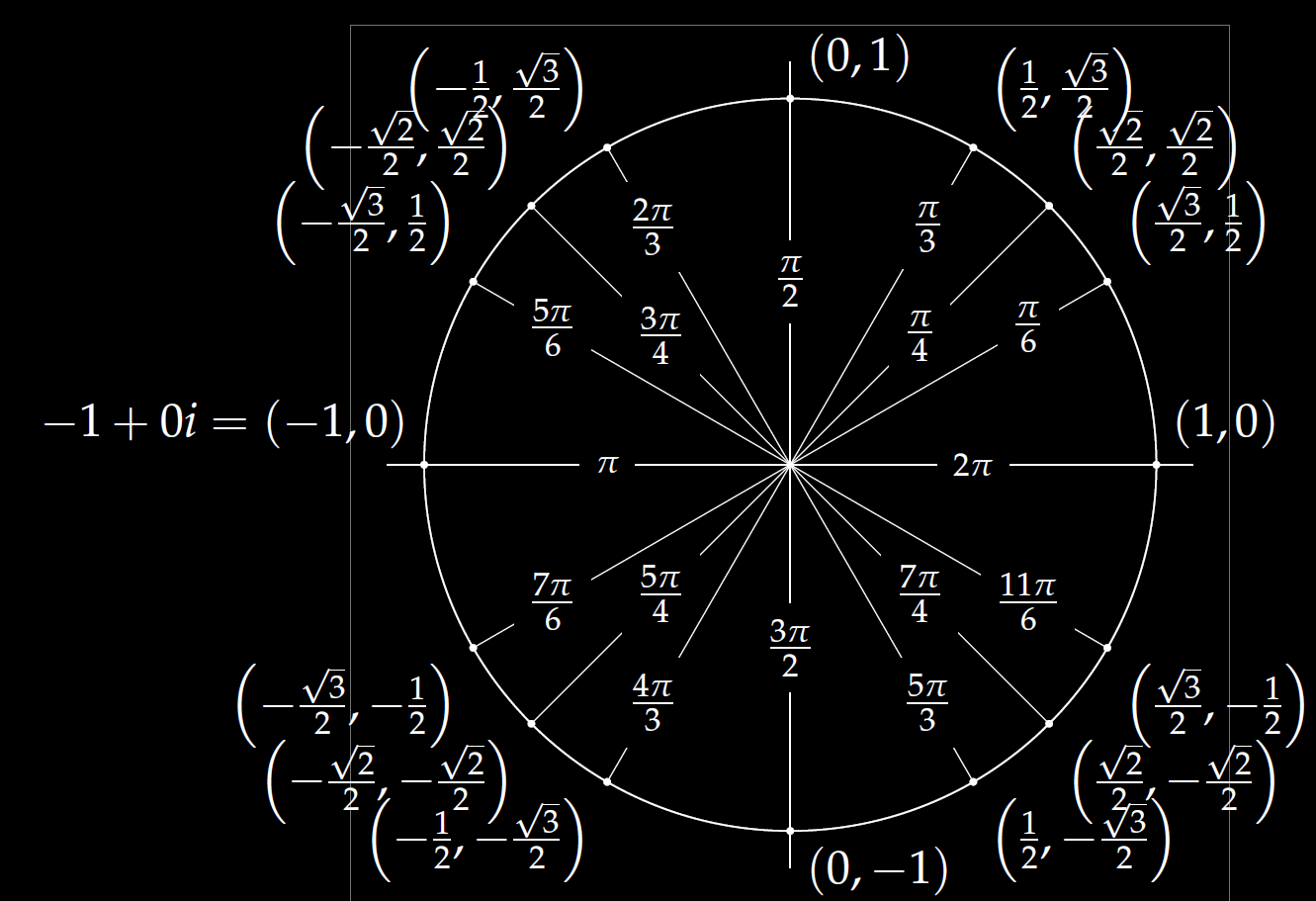 We will also solve
rn = -1
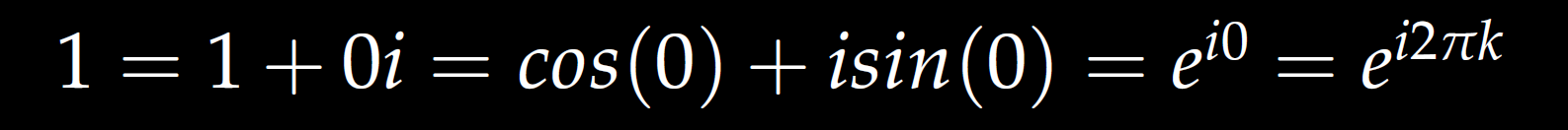 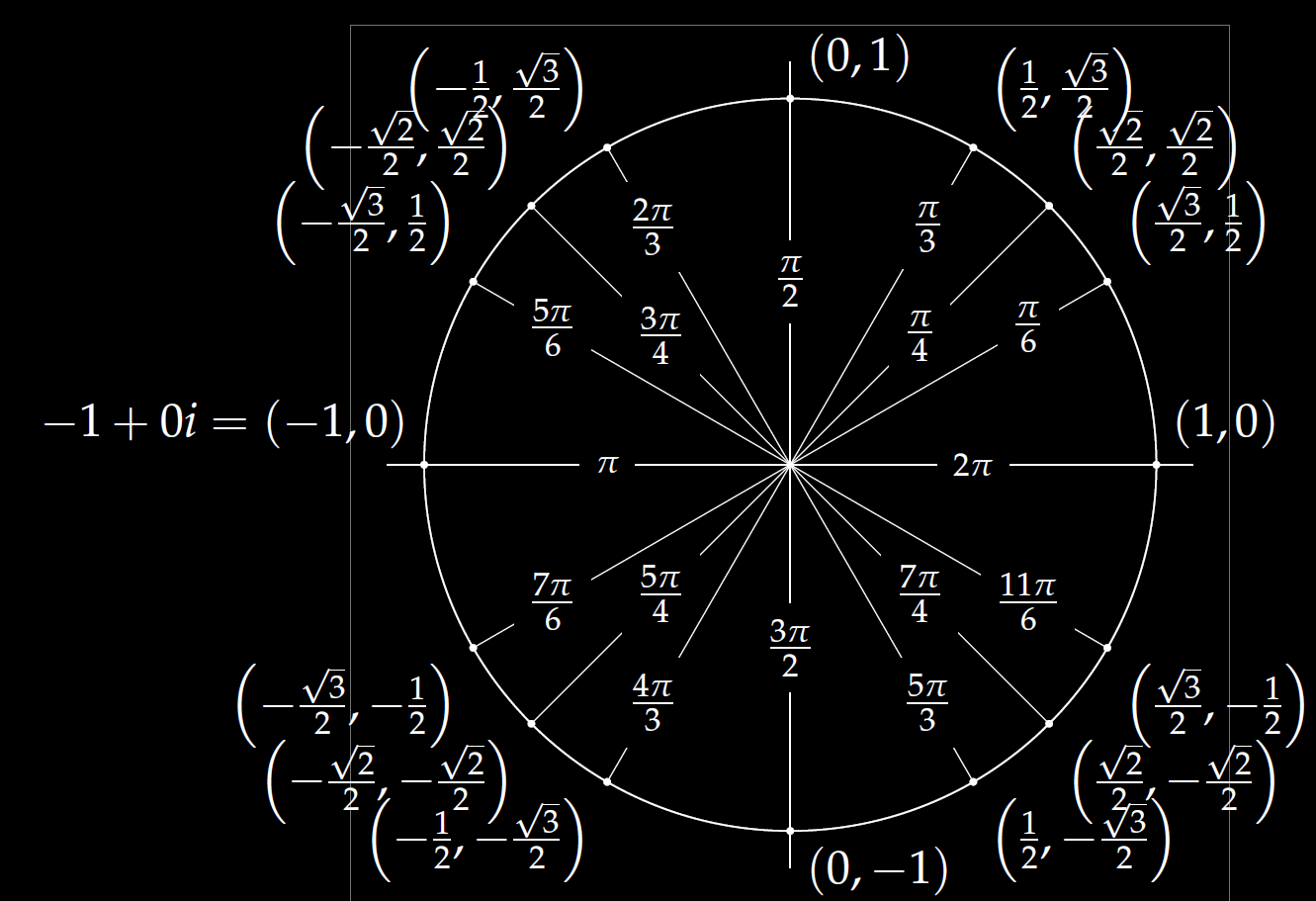 Roots of unity
rn = 1
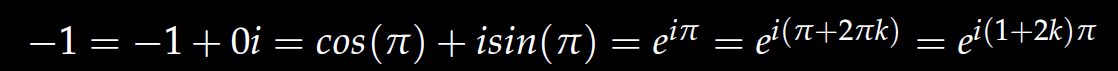 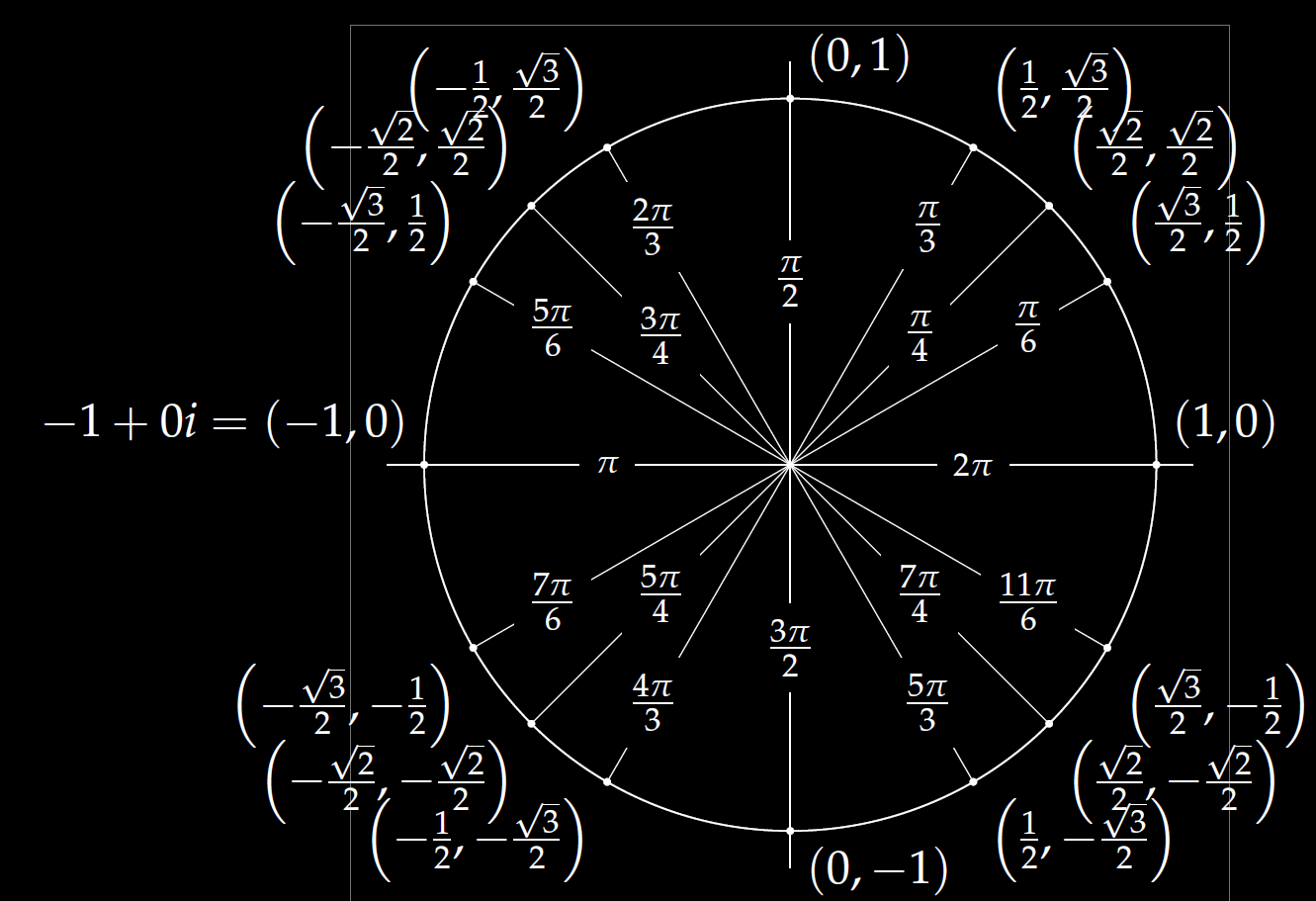 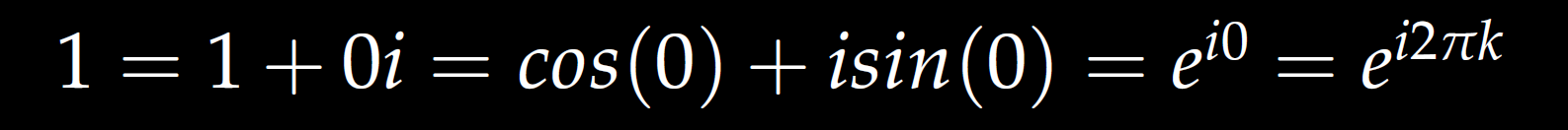 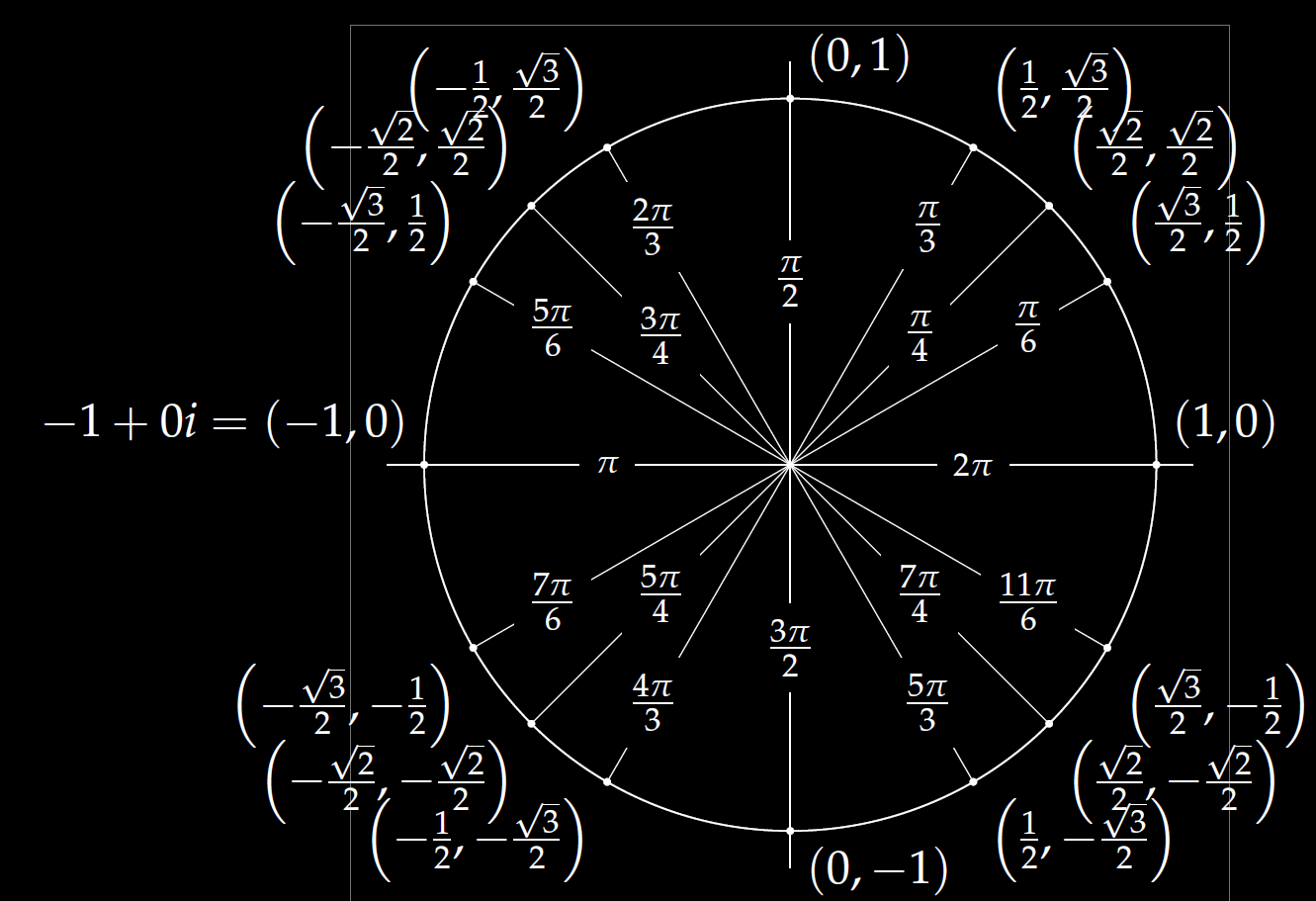 Roots of unity
rn = 1
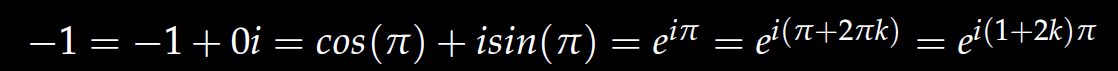 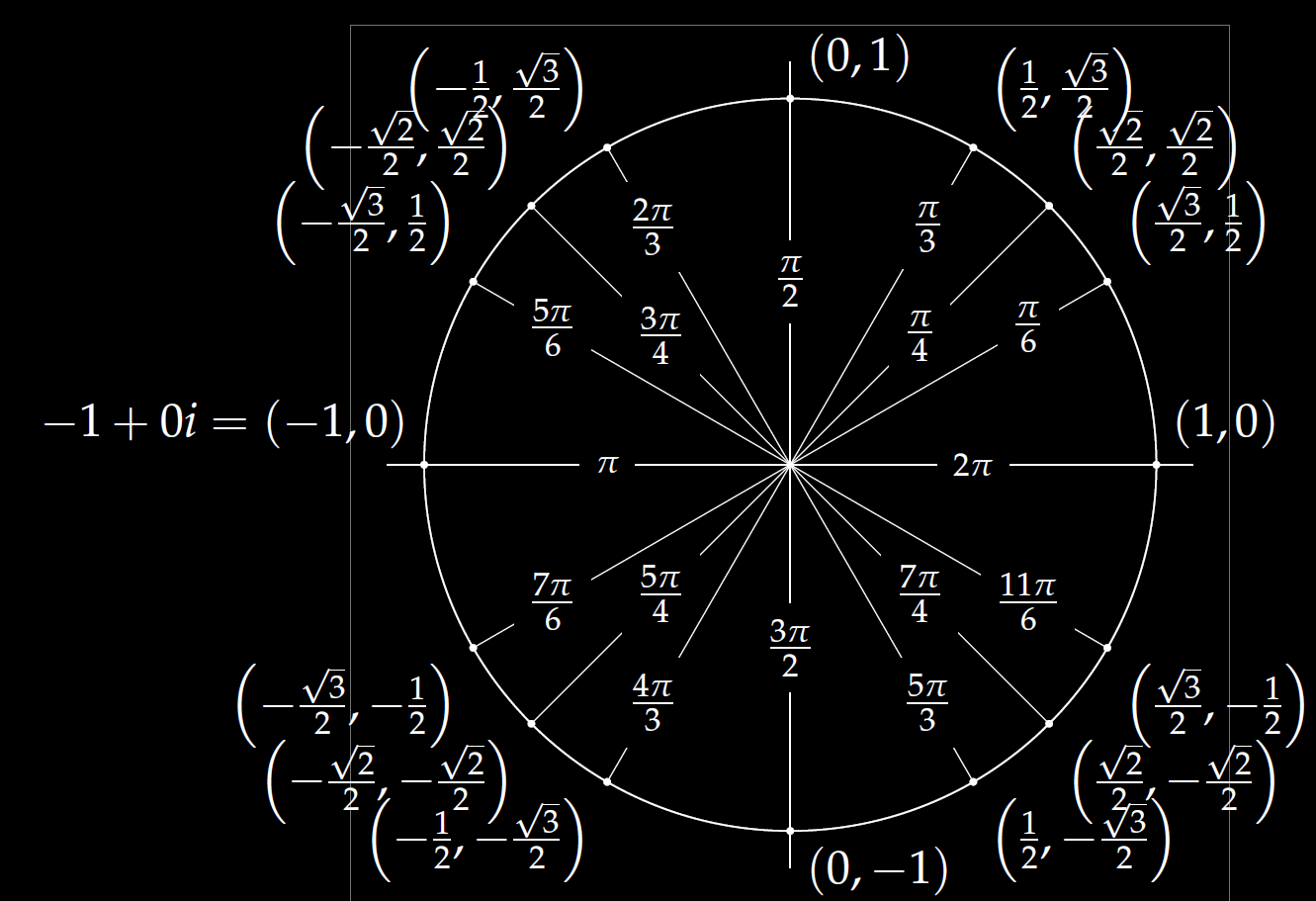 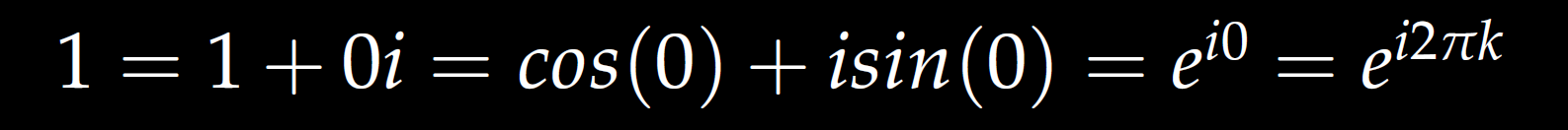 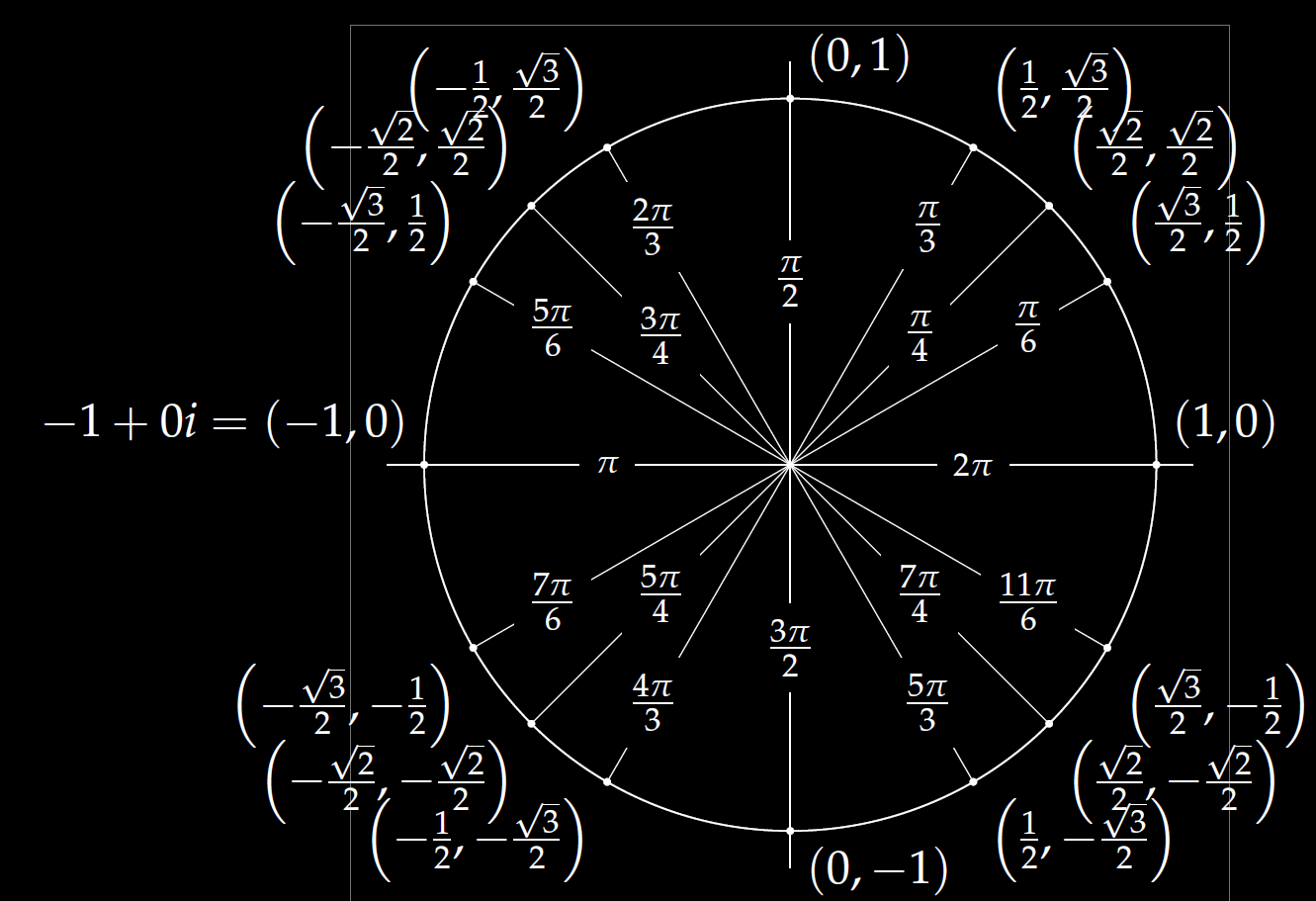 Roots of unity
rn = 1
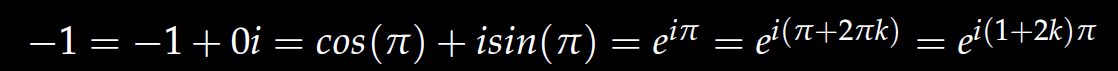 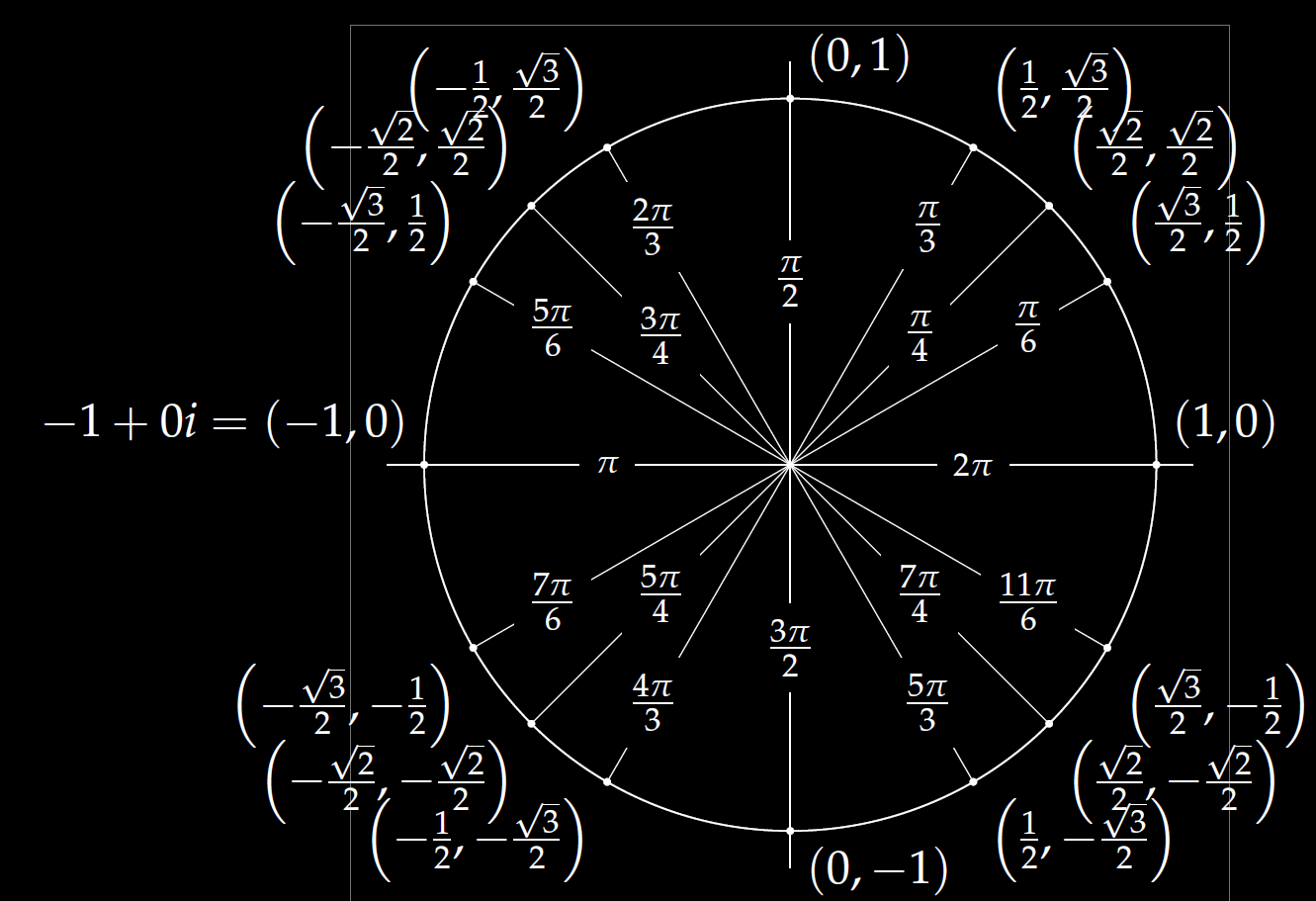 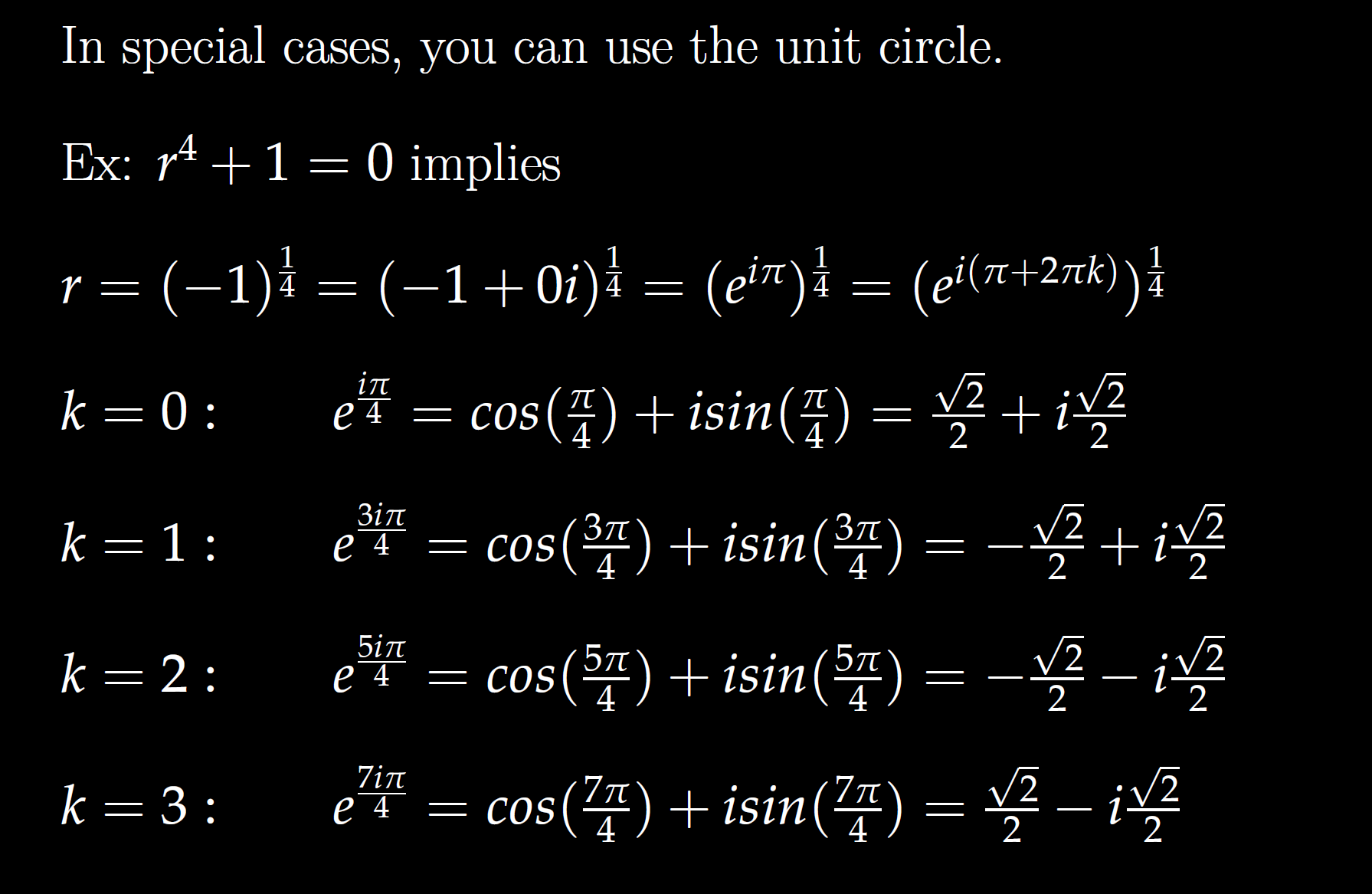 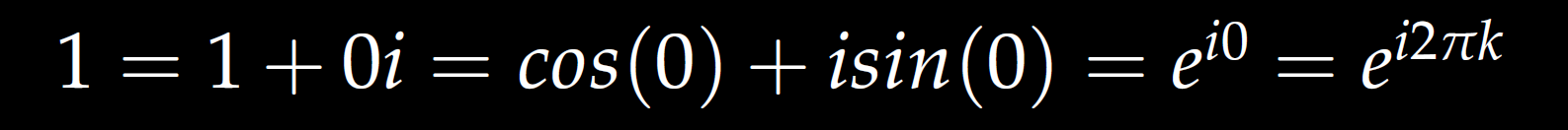 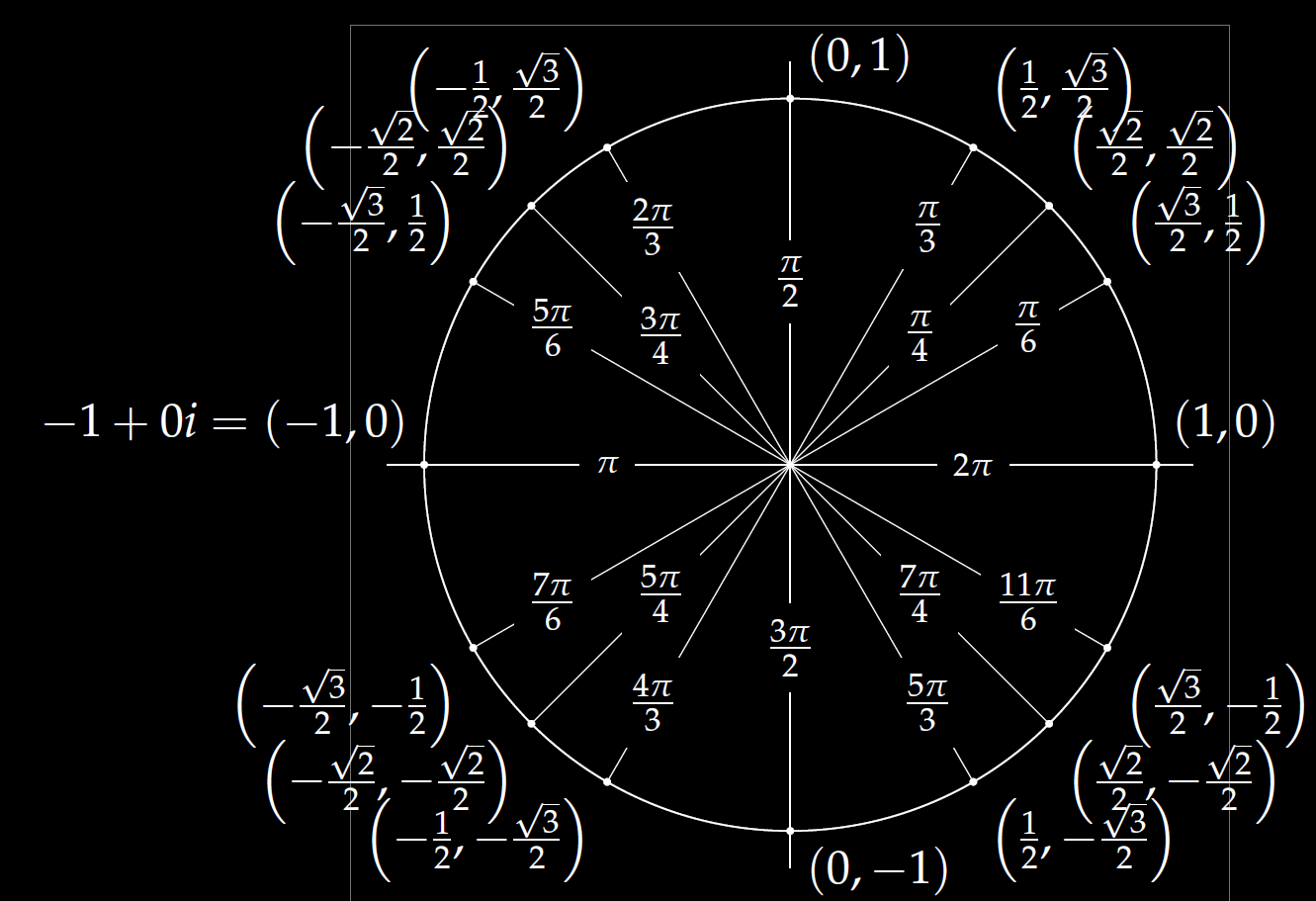 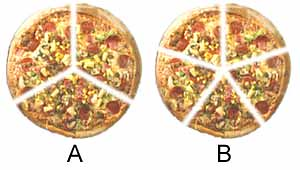 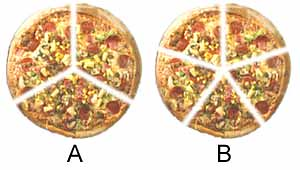 Roots of unity
rn = 1
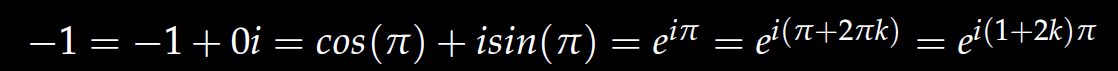 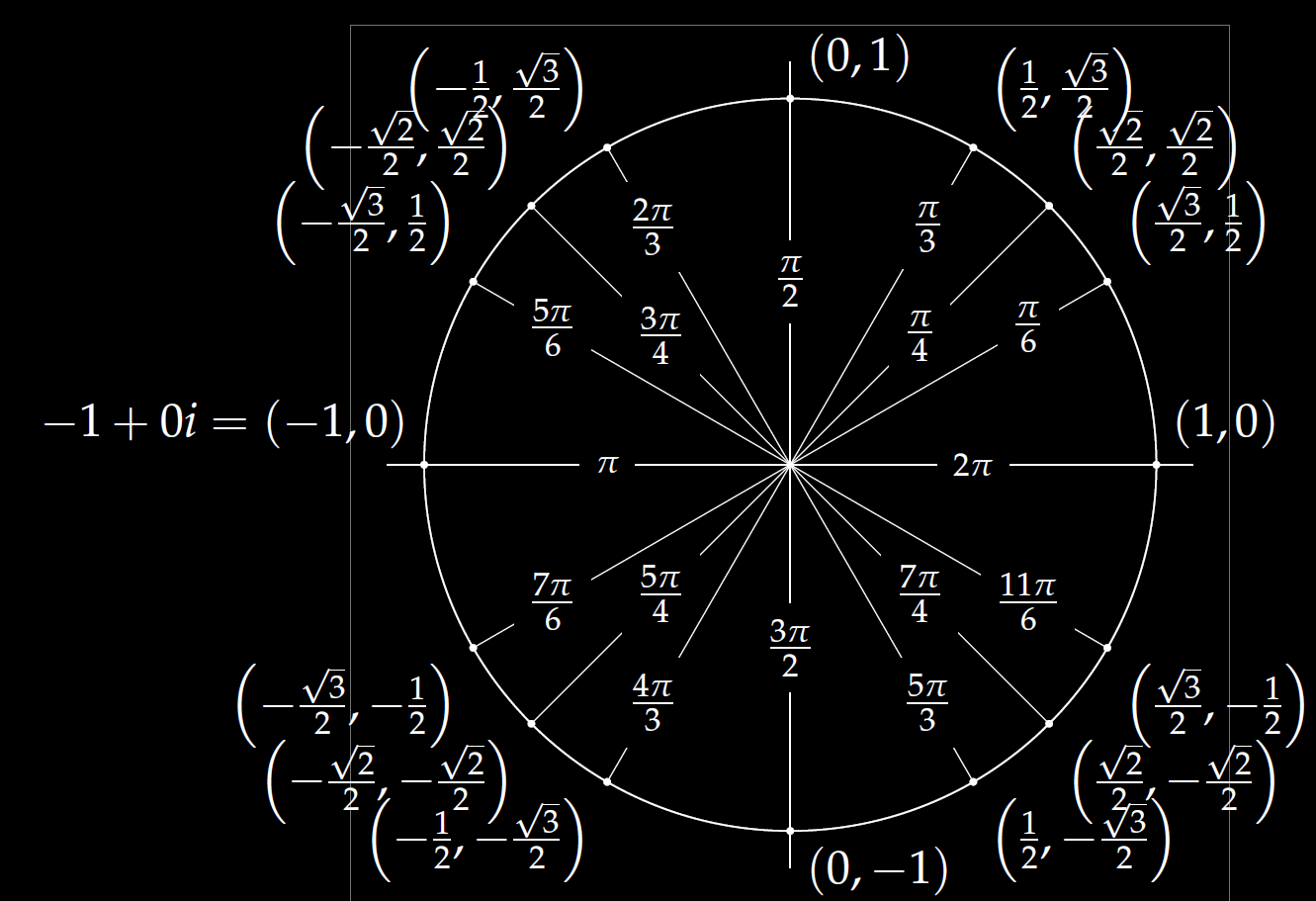 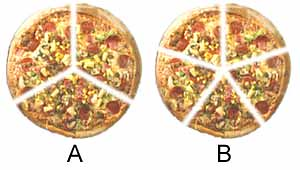